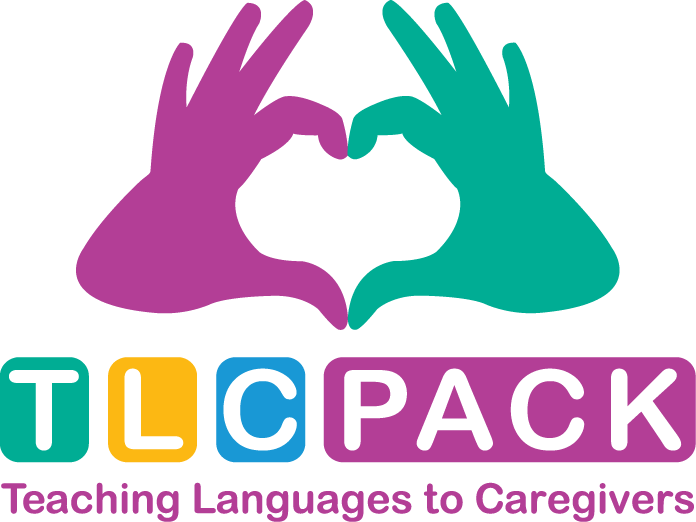 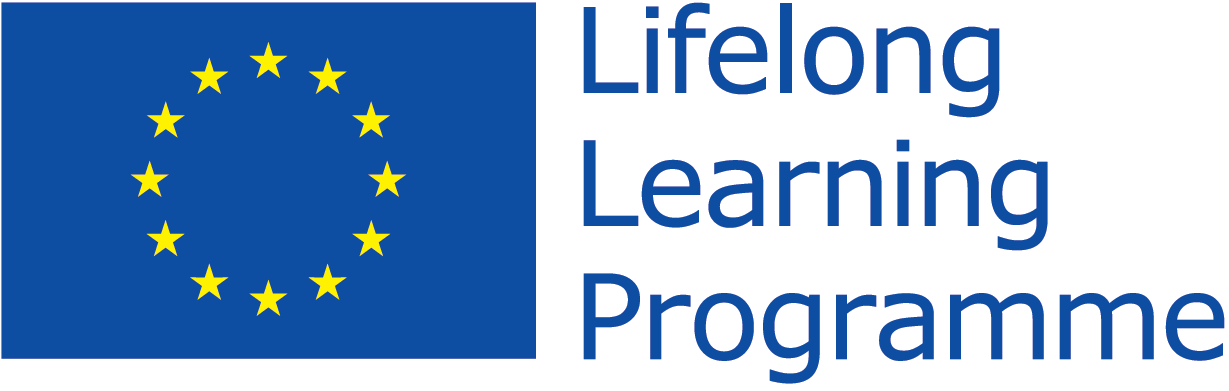 Communication
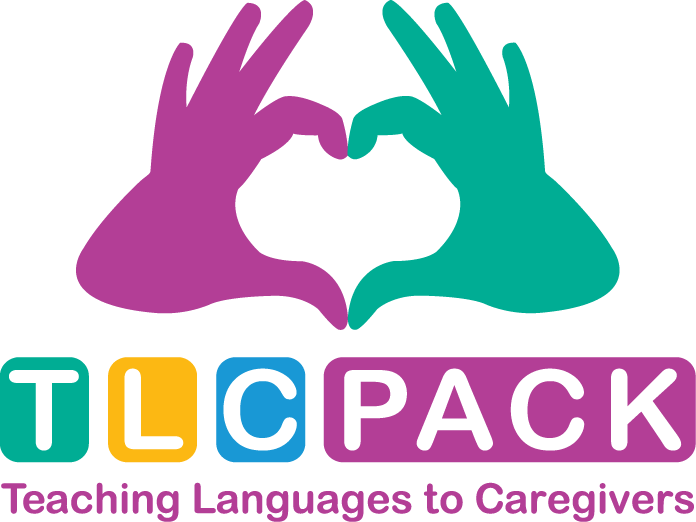 www.language-for-caregivers.eu
Communication
Difficult, isn’t it?
When you don’t have the words
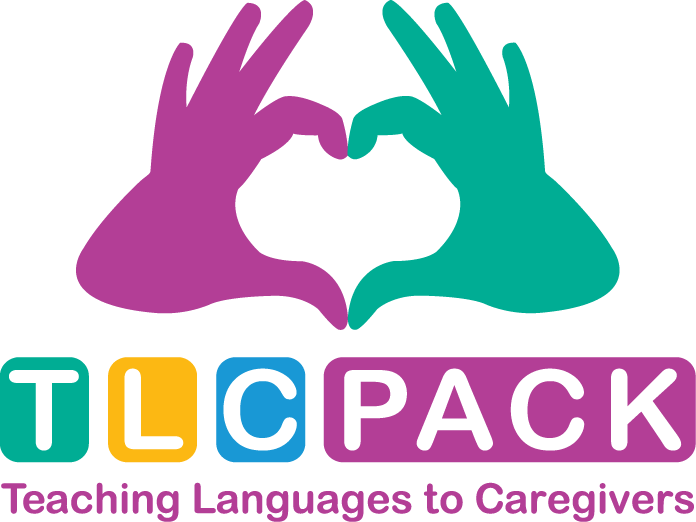 www.language-for-caregivers.eu
Communication with…
Peers / co-workers
Hierarchical: Managers and Supervisors
Service users
Relatives and friends
External agencies
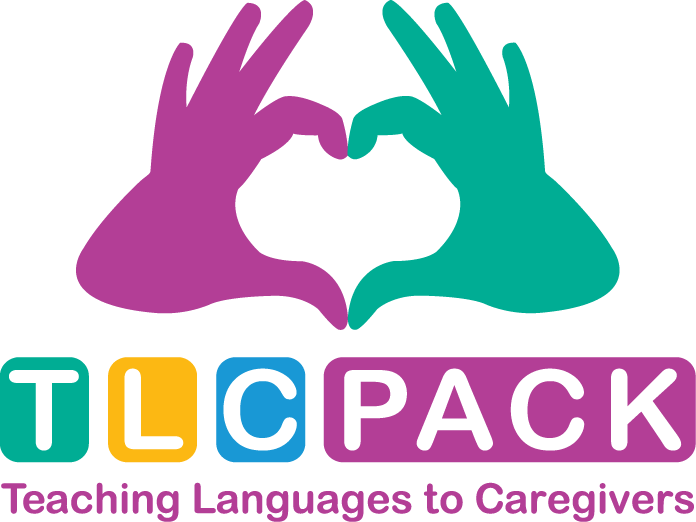 www.language-for-caregivers.eu
Migrant workers 2016
In Bavaria, migrant workers account for 60-80% of staff in residential care facilities
At a recent conference in Bavaria it was suggested that:
‘If this is where Germany are now, it’s only a matter of time before the UK reaches the same figures’
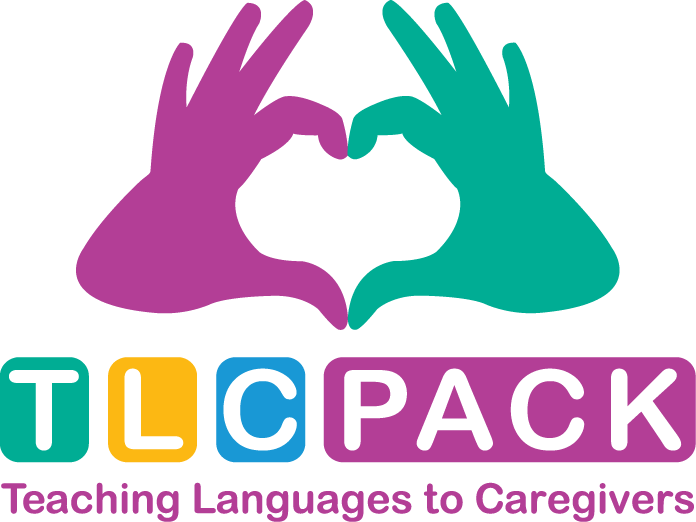 www.language-for-caregivers.eu
TLC Pack
A language learning resource
Based on care giving scenarios 
Designed to develop vocationally specific language
Available online and offline
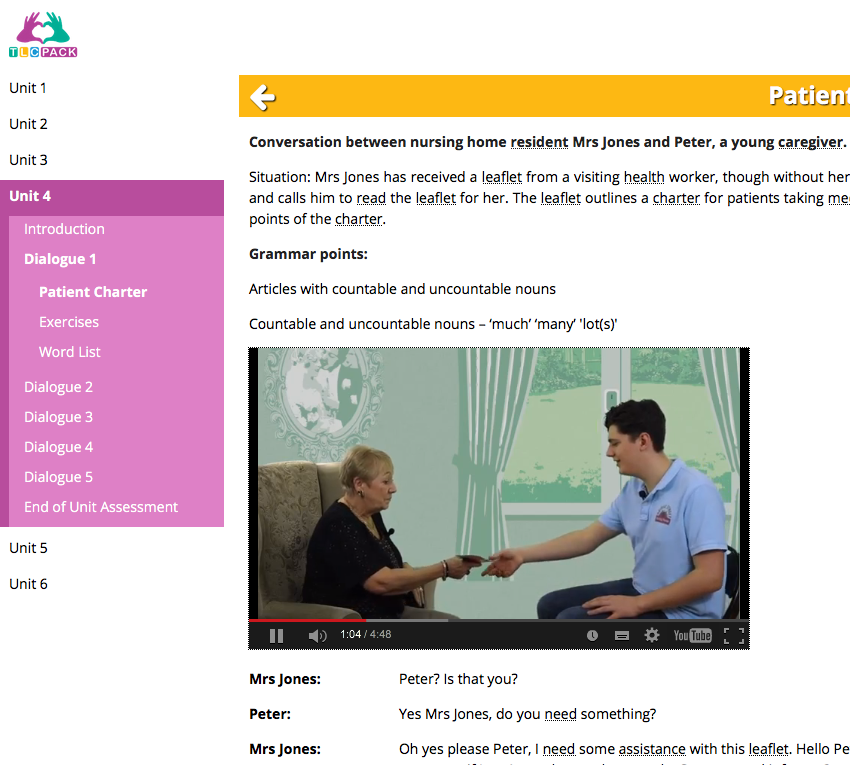 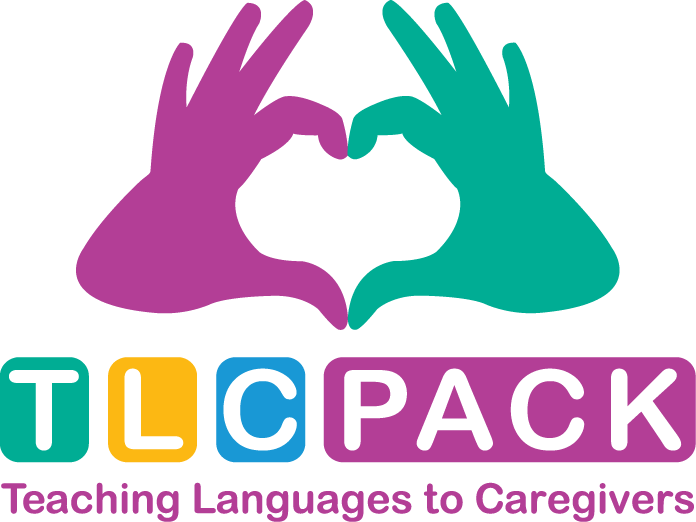 www.language-for-caregivers.eu
TLC Pack
Can be used in any context…and adapted to suit needs
Supports formal language courses, self-study, training courses and ad-hoc use
Developed via funding from the European Commission
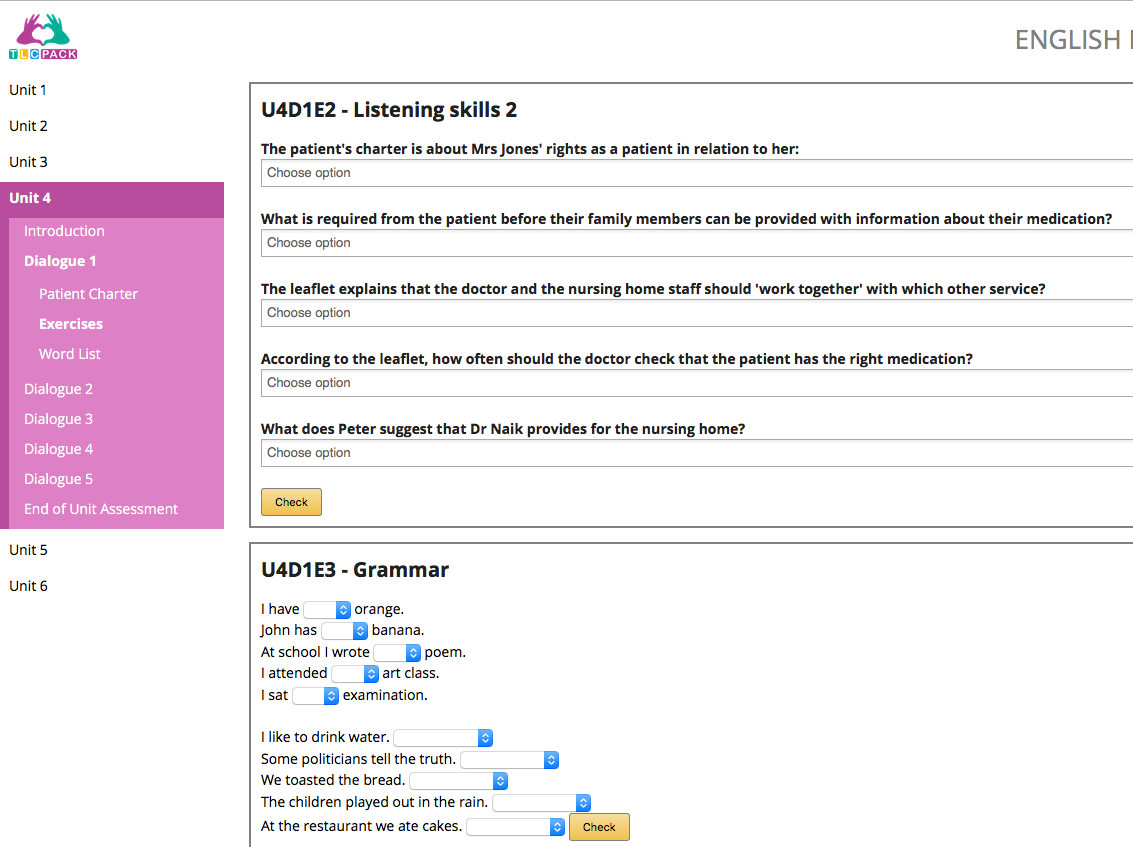 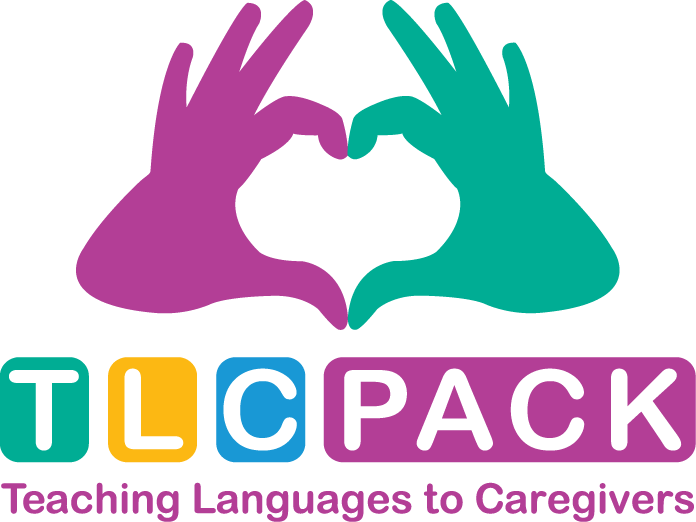 www.language-for-caregivers.eu
TLC Pack
It’s completely FREE to use
No sign-up, no log in, just access the web page and either download resources or use the online version
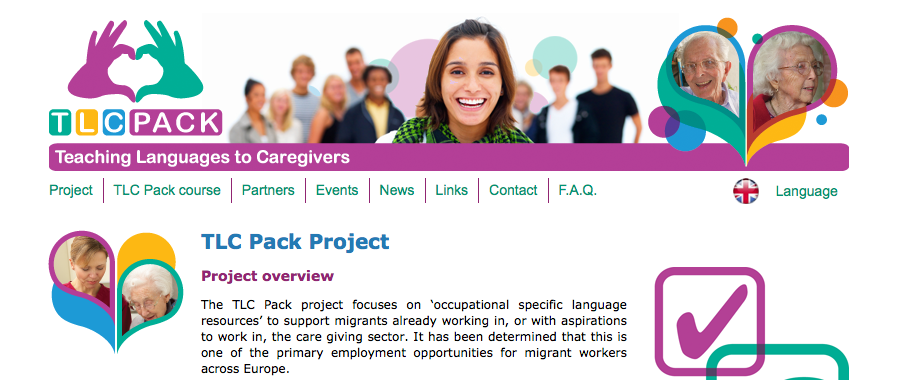 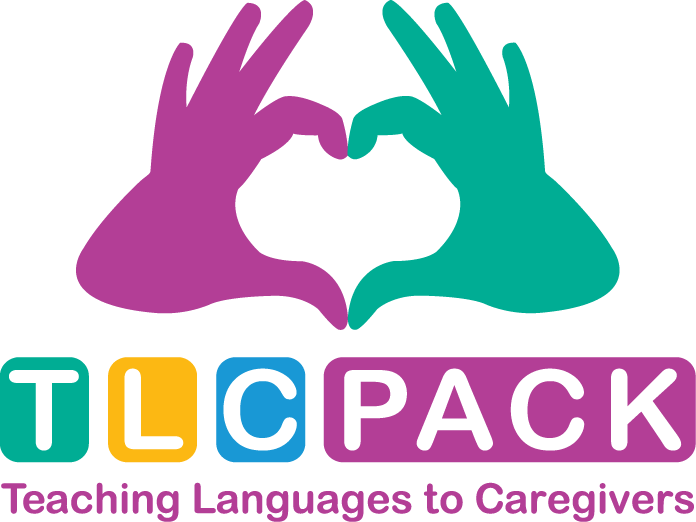 www.language-for-caregivers.eu
Topics include…
Dementia care
Patient charter, pre & post-hospital care
Diet, supplements & exercise
First aid & emergency responses
Care plans & many others
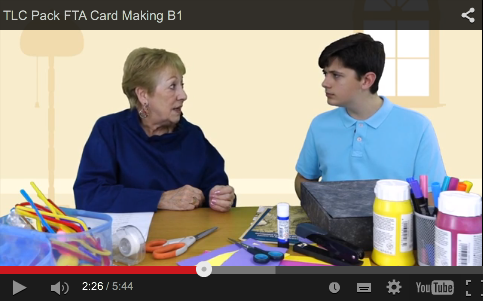 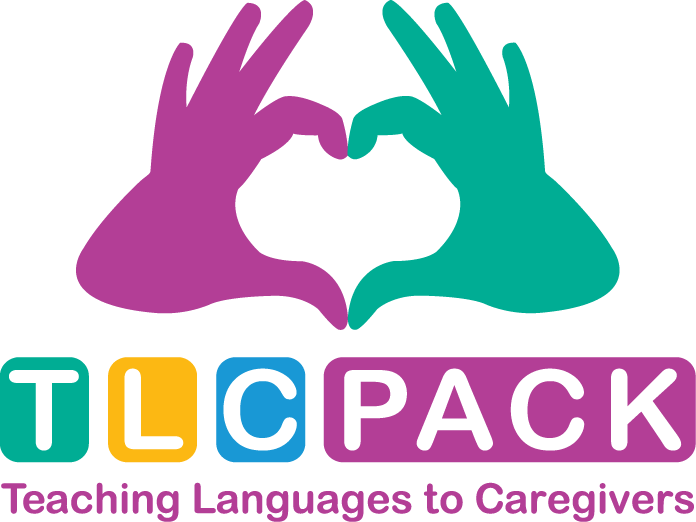 www.language-for-caregivers.eu
Topics include…
In addition to the 30 workplace scenario videos…
There is also an intercultural training package
Resources are available now, with the full package available from June 2016
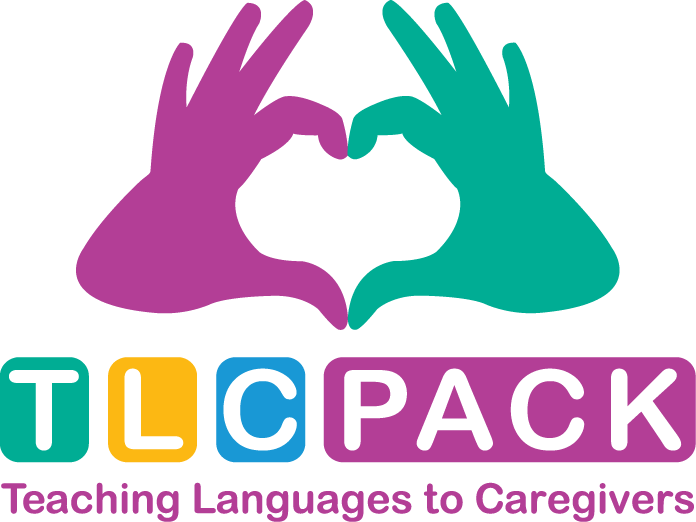 www.language-for-caregivers.eu
Thank you
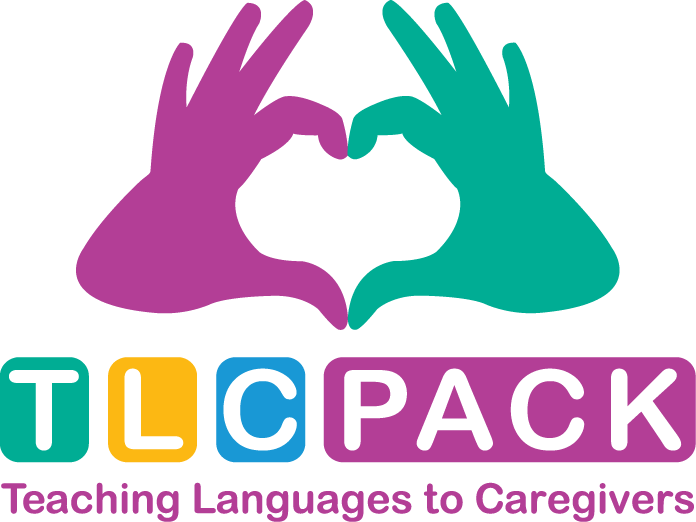 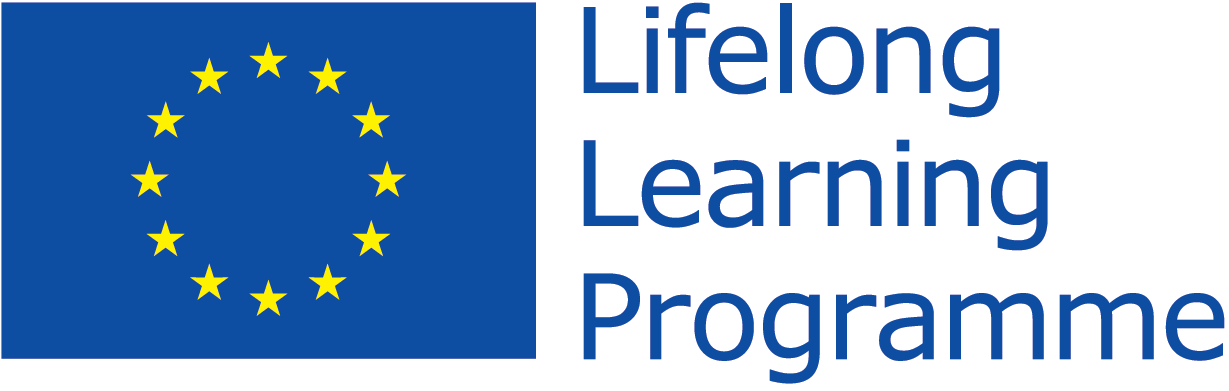 www.language-for-caregivers.eu